Idea’s name: __________________________
Participants: __________________________
CONCEPT’S IDEA CANVAS
Is other IP (eg. components) involved and who owns it?
Which are potential customers of your idea?
Which are the key functionalities of your solution?
Which of their problems are you trying to solve?
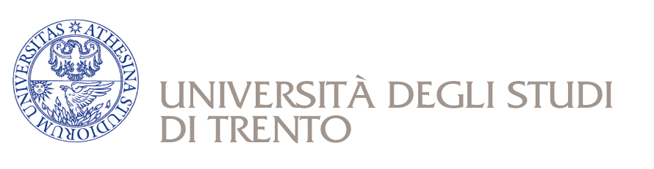 How does your solution performs with respects to other solutions?
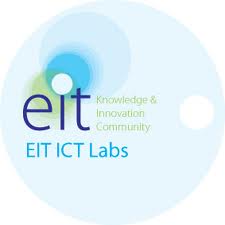 Master School
ICT-Innovation
Spring 2015
Which is your unique contribution or added value?